Moderní podoby nevíry
Moderní filosofie náboženství, 2022
Proč filosofujeme?
„Platón a Aristotelés hledali v úžasu bytnost bytí. Descartes hledal ve věčné nejistotě nepochybnou jistotu. Stoikové hledali v utrpení života klid duše. Každá ze zasažeností má svou pravdu, oděnou do dějinného hávu svých představ a své řeči. Tím, že si je v průběhu dějin osvojujeme, pronikáme až k původům, které v nás jsou přítomny.“ 
Karl Jaspers, Úvod do filosofie, str. 19.
Hannah Arendtová a Theodor Adorno pak připojují tváří v tvář 20. století další motiv pro filosofování: strach a zděšení z člověka.
Filosofie a otázka
Filosofie je tradičně pojata jako typ myšlení a života kladoucí otázky. 
V tomto smyslu poznamenává Hannah Arendtová: 
„Teprve tím, že si člověk klade otázky, které jsou ze své podstaty nezodpověditelné, stává se člověkem – klade otázky po smyslu. Myšlení vyplývá z dychtění po smyslu, poznání je upotřebitelné. Kdyby si tedy lidé nekladli žádné nezodpověditelné otázky, pak by ztratili schopnost klást všechny ty zodpověditelné otázky, na kterých každá civilizace spočívá.“
 H. Arendtová, Myšlení přel. J. Lusk, Praha: Oikoymenh 2001, 75.
Platón vkládá do úst Sókratovi: „Neprozkoumaný život není hoden toho, aby byl žit.“
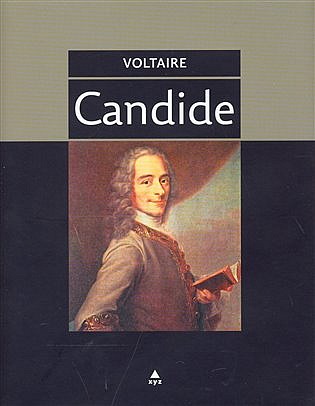 Voltaire: „Fanatismus je rozhodně tisíckrát zhoubnější, protože atheismus nepodněcuje vražedné vášně, kdežto fanatismus ano; atheismus nezabraňuje zločinům, ale fanatismus se jich dopouští.“
Trojí osvícenecký útok na Boha
1. jsou kritizovány důkazy boží existence především z pozic empirismu, 
2. jsou předkládány genealogické argumenty, tj. píší se dějiny morálky, duše, víry, takže to, co je tradičně považováno za boží dar se nyní pojímá jako výsledek evoluce, 
3. je poukazováno na existenci zla jako na korunního svědka pro neexistenci dobrotivého Boha (viz nejznámější zemětřesení vůbec – v Lisabonu 1755. Jedná se o první katastrofu tohoto druhu, která byla vědecky zkoumána a vešla do argumentace osvíceneckých filosofů, především v otázce theodiceje: jak může svrchovaně dobrý Bůh připustit tak zničující katastrofu? Voltaire v odpovědi na zemětřesení napsal satirický spis Candide, v němž se vysmívá všem obhajobám dobrotivého Boha. Postavil se zde proti Leibnizovu tvrzení, že žijeme v nejlepším z možných světů. Filosof Theodor Adorno si všímá, že pro filosofy plní lisabonské zemětřesení podobnou funkci jako pro filosofy dvacátého století holocaust.).
I am apt to suspect the Negroes and in general all other species of men (for there are four or five different kinds) to be naturally inferior to the whites. There never was a civilized nation of any other complexion than white, nor even any individual eminent either in action or speculation. No ingenious manufacturers amongst them, no arts, no sciences. On the other hand, the most rude and barbarous of the whites, such as the ancient GERMANS, the present TARTARS, have still something eminent about them, in their valour, form of government, or some other particular. Such a uniform and constant difference could not happen, in so many countries and ages, if nature had not made an original distinction betwixt these breeds of men. Not to mention our colonies, there are NEGROE slaves dispersed all over EUROPE, of which none ever discovered any symptoms of ingenuity; tho’ low people, without education, will start up amongst us, and distinguish themselves in every profession. In JAMAICA, indeed, they talk of one negroe as a man of parts and learning; but ’tis likely he is admired for very slender accomplishments, like a parrot, who speaks a few words plainly.
Poznámka pod čarou v eseji Of National Characters
Základ Humovy epistemologie (= teorie poznání)
Jediným základem lidského poznání je experience (zkušenost) a observation (pozorování).
Základním pramenem poznání jsou impressions, vněmy, tedy aktuální počitky vnějších smyslů, otisky smyslově přístupných předmětů. 
Ideas (ideje) jsou reprodukce těchto impresí a jako takové jsou méně živé a méně jasné.
Jak vznikají ideje?
Imprese dále běžně kombinujeme, z čehož vznikají složené ideje. A všechny obsahy sdružujeme podle základních pravidel: 
podobnost, 
prostorová souslednost
a především kauzalita (vztah příčiny a účinku). 
Nejslavnější díla: Pojednání o lidské přirozenosti (A Treatise on Human Nature) a Zkoumání o lidském rozum (An Enquiry Concerning Human Understanding).
Vztahy idejí versus faktické okolnosti
Obsahy našich představ dále Hume rozlišuje na vztahy idejí (relations of ideas) a na faktické okolnosti (matters of facts). 
První jsou matematika, geometrie, aritmetika – jedná se o prostor nutných vztahů, které nahlédneme důkazem, a které jsou tudíž platné nezávisle na existenci empirických předmětů. 
Naopak fakta (matters of facts) můžeme poznat jedině ze smyslů: např. „oheň pálí“, „upustíme-li předmět, padá“.
Pravda versus pravděpodobnost
Relations of ideas je oblast pravdy, matters of facts je oblast pravděpodobnosti: víme ze zkušenosti, že nás oheň spálí, ale tato zkušenost je subjektivní (třeba existují lidé, kteří to dokáží potlačit, neboli neexistuje logicky nutná souvislost mezi ohněm a pálením, naopak Pythagorova věta platí nezávisle na tom, co si o ní myslím).
Pojetí kauzality
Z žádné věci nevyplývá konkrétní účinek, a souvislost mezi příčinou, a účinkem tak nelze nahlédnout a priori, tedy nezávisle na empirické zkušenosti. 
Z konkrétní okolnosti nikdy s analytickou nutností nevyplývá jiná věc jako její účinek. 
Příčina a účinek jsou reálně různé, a jsou tak různé i logicky. 
Opět se musíme držet zkušenosti a jediné, co ze zkušenosti víme je, že příčina a účinek jsou časově či prostorově zřetězené a na tuto souvislost si zvykáme, a následně ji mylně vykládáme jako logicky nutný vztah.
„Že kámen padá, oheň hoří a Země je pevná, jsme pozorovali tisíckrát a tisíckrát. Když se naskytne nová instance tohoto druhu, bez zaváhání učiníme navyklé vyvození. Naprostá podobnost jednotlivých případů nám dává dokonalou jistotu podobného výsledku; silnější evidenci si nikdo nepřeje ani nehledá.“ 
Zřetězení jevů (kámen padá) je záležitostí spíše zvyku než nutných zákonů.
Co z toho plyne pro náboženství?
Nemůžeme mít ideje, které by překračovaly naše imprese, tj. naše smyslové vjemy. Hovořit o Bohu jakožto o nutně existující entitě je právě takové překročení našich impresí, a tudíž se jedná o filosoficky nelegitimní krok.
Dialogy o přirozeném náboženství
Dialogu se aktivně účastní tři protagonisté – theista a mystik Démea, deista Kleanthés a skeptik Filón. 
Démeás – tradiční obhájce náboženství. Zastánce apriorního argumentu (tj. argumentu nezávislého na zkušenosti) boží existence: Nic neexistuje bez příčiny; vesmír musí mít nějakou příčinu, touto příčinou je Bůh. 
Nebo také ontologický důkaz boží existence, viz Anselm z Canterbury:
„Věříme, že jsi něco, nad co nic většího nelze myslet. (...) I pošetilec (tj. ten, kdo existenci Boží popírá) tedy musí uznat, že to, nad co většího nelze myslet, je přinejmenším v nahlédnutí, neboť když o tom slyší, nahlíží to, a cokoli nahlíží, to je v jeho nahlédnutí. Není ovšem možné, aby to, nad co nic většího nelze myslet, bylo pouze v nahlédnutí. Je-li to totiž pouze v nahlédnutí, lze myslet, že je to také jako věc sama, což je více. Je-li tedy to, nad co nic většího nelze myslet, pouze v nahlédnutí, pak to, nad co nic většího nelze myslet, je zároveň něco, nad co lze myslet něco většího. To však jistě není možné. Existuje tedy beze vší pochyby něco, nad co nic většího nelze myslet, a to jak v nahlédnutí, tak jako věc sama.“
Argument z designu
Kleanthés – představitel experimentálního theismu. Předkládá tzv. teleologický důkaz boží existence: ze zkušenosti lze odvodit, že Bůh existuje. Podíváme-li se na přírodu, vidíme, že je jako by zařízená podle plánu; každý plán ale musí mít nějakého původce, tímto původcem je Bůh: „Prozkoumej, rozpitvej oko. Prohlédni si jeho strukturu a důmyslné ustrojení. A pak mi řekni, zda necítíš, jak se ti idea důmyslného tvůrce okamžitě vnuká se stejnou silou jakou má smyslové vnímání. … Milióny a milióny takových případů se naskýtají v každičké části vesmíru a žádný jazyk není s to mluvit srozumitelněji a neodolatelněji než ono podivuhodné seřízení cílových příčin (str. 78 n.).“
Skeptik
Filón – je představen jako skeptik. Napadne oba tyto argumenty a vykáže jejich nepřesvědčivost. V souvislosti s apriorním argumentem namítá, že z apriorních logických vztahů neplyne žádná informace o faktech ve světě, a především neplyne žádná informace o existenci konkrétního jsoucna. Existenci nemůžeme dedukovat (vymyslet), můžeme ji vypovídat jedině na základě zkušenosti ve světě. 
Zaútočí i na teleologický argument: nemůžeme z části usoudit na celek, s nímž nemáme žádnou zkušenost. Máme sice zkušenost se stavbou domu: když vidíme dům, víme, že jej někdo postavil, ale toto nemůžeme aplikovat na universum, protože žádného takového stavbyvedoucího neznáme. Navíc je sporné i to, že ve světě vládne řád, možná je ve světě „více“ neřádu než řádu.
„Tento svět je, nakolik vím, ve srovnání s nějakými vyššími měřítky velmi závadný a nedokonalý. Třeba je to – říká si – jen první hrubý pokus nějakého dětského božstva, které jej poté opustilo v hanbě ze svého bídného výkonu; nebo dílo jen nějakého závislého, nižšího božstva a předmět posměchu [božstev] vyšších; případně výplod stáří a senility nějakého božstva v důchodu, který po jeho smrti pokračuje už jen v nahodilém běhu, po prvním impulzu a aktivní síle, kterou od něho přijal (100).“
Nový (?) atheismus
THERE’S PROBABLY NO GOD. NOW STOP WORRYING AND
ENJOY YOUR LIFE.
Předchůdce nového atheismu: Bertrand Russell
Jeden z nejslavnějších logiků dvacátého století. „Objevitel“ Ludwiga Wittgensteina. Autor přelomové knihy The Principles of Mathematics (1903), předkládající tvrzení o tom, že základem matematiky je formální logika. 
Je nositelem Nobelovy ceny za literatura. Komise zdůvodnila udělení těmito slovy: „in recognition of his varied and significant writings in which he champions humanitarian ideals and freedom of thought.“
Why I Am Not a Christian
Původně se jednalo o přednášku pronesenou 6. 3. 1927 před National Secular Society.
Sám název vedl a dosud vede k nápodobě.
Např. Proč nejsem komunista od Karla Čapka.
Proč nejsem konzervativec od F. Hayeka
Proč nejsem muslim od Ibn Warraqa
Proč nejsem sekularista? od Williama Connollyho
Proč nejsem feministka? od Jessa Crispin
Russell: Ježíš? Pár skvělých zásad.
„Myslím, že měl několik skvělých nápadů. Asi si pamatujete, že pronesl: „Nesuďte, abyste nebyli souzeni.“ Asi se shodneme, že tato pěkná myšlenka se neujala ani v soudních síních křesťanských států. Za svého života jsem poznal mnoho soudců, kteří byli poctiví křesťané a myslím, že nikdo z nich neměl zato, že by jednal proti křesťanským principům. A pak Kristus také pronesl: ‚Kdo tě prosí, tomu dej, a kdo si chce od tebe vypůjčit, od toho se neodvracej.‘ I to je velmi pěkná zásada.“
Ještě jeden dobrý nápad
„Znám ještě jednu Kristovu zásadu, o níž si myslím, že je skvělá, ale mnoho mých křesťanských přátel se podle ní neřídí. ‚Chceš-li být dokonalý, jdi a prodej, co máš a dej to chudým.‘ To je znamenité, ale jak už jsem říkal, nepříliš populární. Všechno tohle jsou skvělé myšlenky, jen poněkud obtížné, máme-li podle nich žít. „
…a několik problémů
„Ale vím o jedné zcela zásadní vadě v Kristově morálním charakteru: věřil v peklo. Já sám si rozhodně nemyslím, že by kdokoliv, kdo je opravdu lidský, byl schopen věřit v nekončící trest. Také se setkáváme až s pomstychtivou zlostí vůči těm, kteří nechtěli naslouchat jeho kázání. To je jistě vada, kterou má Ježíš společnou s mnohými kazateli, ale která jednoznačně poněkud umenšuje dojem Ježíšovy výtečnosti. Je to navíc vada, s níž se třeba v Sókratově stanovisku nesetkáme.“
Nedůstojné strašení peklem
„V Novém zákoně se setkáváme s tím, že Ježíš varuje: Hadi, plemeno zmijí, jak uniknete pekelnému trestu? Takhle on mluvil s lidmi, kterým se jeho učení nelíbilo. Nemyslím si, že by zde zvolil právě vhodný tón a vůbec se v Novém zákoně příliš často setkáváme s peklem.
…
Zkrátka se nemohu ubránit pocitu, že ve věci moudrosti nebo ctnosti se Ježíšovi vyrovnají mnohé historické postavy. A za sebe bych považoval za ctnostnější Buddhu i Sókrata.“
Strach základem náboženství i krutosti
„Náboženství vyrůstá primárně a především ze strachu. Zčásti je způsobeno hrůzou z neznáma a zčásti touhou mít vedle sebe staršího bratra, který člověk provede těžkostmi a starostmi. Základem celého tohoto podniku je zkrátka strach – strach z neznamená, ze strachu, ze smrti. Strach je otcem krutosti, a tak není divu, že krutost a náboženství šly vždy ruku v ruce. Základem jednoho i druhého je totiž strach. Konečně jsme schopni porozumět a zvládat mnoho věcí díky vědě, která krok za krokem vytlačuje křesťanství, církev a staré pořádky. Věda nám může pomoci zbavit se tohoto zběsilého strachu, v němž lidstvo žilo po tolik generací. Díky vědě se již nebudeme rozhlížet po imaginárních oporách, nebudeme vymýšlet spojence v nebi, ale spíše se zaměříme na naše vlastní úsilí zde na zemi, a tento svět tak učiníme lepším místem, rozhodně lepším, než jakým po staletí byl pod církevní nadvládou.“
„Nový atheismus“
Hnutí Nový atheismus vzniká na základě knihy Boží blud.
Jeho „čtyři jezdci“ jsou Richard Dawkins,  Daniel Dennett, Sam Harris a Christopher Hitchens.
Pátá „jezdkyně“: Ayaan Hirsi Ali
V Somálsku narozená americko-nizozemská aktivistka, někdejší politička a spisovatelka. Bojuje proti útlaku žen v muslimských zemích, především proti nuceným svatbám, ženským obřízkám nebo vraždám ze cti. Spolupracovala na filmu Podvolení (Submission) s Theo van Goghem, který byl později zavražděn islámským extremistou.
The Caged Virign
Kniha vyšla v době, kdy Ayaan Hirsi Ali působila jako nizozemská poslankyně. Zabývá se útlakem žen v muslimském světě. 
Christopher Hitchens oslavoval autorku jako osvíceneckou fundamentalistku, kritici namítali, že kniha vykazuje rysy „orientalistických představách o harému, které spíše patří do 19. století“.
Sam Harris
Filosof, neurovědec, jeden ze čtyř „jezdců“ nového atheismu.  Monotheismus označuje za jedno z nejzvrácenějších zneužití lidské inteligence. 
V odezvě na útoky ze září 2001 píše knihu The End of Faith, v níž zúčtovává se všemi typy náboženství. Kniha se stala programovým spisem Nového atheismu.
Nový atheismus a spiritualismus
„Není iracionální snažit se dosáhnout stavů mysli, které tkví v jádru mnohých náboženství. Soucit, údiv, oddanost, pocit sjednocení jistě jsou nejhodnotnější zážitky, které je člověk schopen zakusit.“
Atheismus v současném světě
Kritika náboženství je výrazně zastoupena v humanitních a sociálních vědách od dob osvícenství. 
Minimálně do 70. let minulého století byla sekularizační teze (= náboženství bude slábnout spolu s pokrokem) rovněž tezí většiny religionistů. 
V roce 2009 se přihlásilo 4 procent Američanů k atheismu, a to stejně jako v roce 1914. V Čechách se hlásí k atheismu 8 procent, v Rusku 4 procenta navzdory masivní sovětské protináboženské kampani.
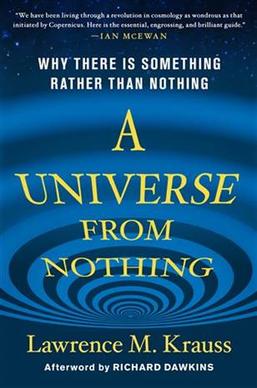 Fyzik Lawrence Krauss
Náboženství a výchova
Lawrence Krauss v rozhovoru pro Lidové noviny: „Většina lidí nepřemýšlí o bohu o nic víc než o evoluci. Je to prostě něco, co dostali jako součást výchovy. Ten skutečný problém je pro mě náboženská výchova dětí. Někteří lidé se urazí, když řeknu, že indoktrinace malých dětí náboženstvím je forma zneužívání dětí. Ale mám na mysli toto: otázky o existenci boha, o smrti a smyslu bytí se týkají velice subtilních složitých témat a děti prostě nejsou schopny si je vnitřně osvojit v intelektuálním smyslu. Takže jim cpete do krku propagandu předtím, než se dokáží k těm věcem postavit, a když pak dospějí, mají je spíš v žaludcích než v hlavách. A to je velmi nespravedlivé! Otázky o existenci boha nebo smyslu všehomíra nedokáže žádné dítě posoudit a je nefér, že jsou pak coby dospělí už takto indoktrinovaní, že o těch věcech mluví s naprostou sebejistotou, ačkoli o nich přece ve skutečnosti nikdo nic neví.“
V jakém světě žijeme? Krauss versus Petříček
Úvod do (současné) filosofie: „Věda přes své nesporné a úžasné úspěchy vlastně mlčí tam, kde běží o poslední, existenciální pravdy. K otázce smyslu lidské existence, k problému životní hodnoty nemá věda, jejímž modelem je především matematicky formulovaná přírodověda, co říci. Vývoj vědy v novověku nadto způsobil zvláštní rozdvojení našeho světa: na jedné straně je svět, v němž každodenně žijeme, svět, kterému rozumíme, aniž o to musíme jakkoli usilovat, tedy svět, v němž se dokážeme pohybovat, jednat a tvořit, a na druhé straně je svět vědy, tedy především svět matematicky formulovaných entit a matematicky vyjádřených vztahů mezi nimi. Důležité je, že mezi oběma světy neexistuje žádný plynulý přechod a že následkem toho žijeme jako by ve dvojím světě, neboť svět vědy je něco, co nevyhnutelně náš život ve světě přirozeném provází a čemu se nemůžeme vyhýbat.“
A Universe from Nothing: 
„Ať je to sen, nebo noční můra, svou zkušenost musíme prožívat takovou, jaká je. Žijeme ve světě, který je prostoupený skrz naskrz vědou, a ta je jak úplná, tak reálná.“
Rozhovor Lawrence – Hříbek (Lidové noviny)
Při nedávném průzkumu v Anglii se dokonce ukázalo, že přes padesát procent lidí, kteří zaškrtli, že jsou křesťané, po dalším dotazování vyslovili nesouhlas se všemi tradičními body křesťanského učení. A i když se jich pak zeptali, proč se tedy identifikovali jako křesťané, odpověděli: No, považuji se za slušného člověka. Náboženství si přivlastnilo morálku a prostřednictvím pojmu pekla přesvědčilo mnoho lidí, že pokud nebudou nějak respektovat ideu Boha, pak nejenže jsou špatní lidé, ale věří-li v cosi jako posmrtný život, pak by si toho Boha opravdu měli vážit, protože jinak to pro ně dopadne věru zle. Považuji za fascinující, že pro spoustu lidí náboženství opravdu spočívá v tom, aby o sobě mohli říci: Chci být dobrý, slušný člověk. Ale vážně mě uráží, že morálka organizovaného náboženství, jak se jeví ve světle Písma, je ve skutečnosti odporná a obscénní.
Daniel Dennett
Významný současný filosof. Nový atheismus považuje za své hobby. Jeho hlavním oborem je filosofie mysli a kognitivní věda. Dennettova nejslavnější kniha je Consciousness Explained z roku 1991. 
Předkládá zde tezi, že neexistuje žádné jedno jednotné vědomí, ale soubor událostí v mozku, které stojí na počátku schopnosti užívat slovo já a zpětně si myslet, že existuje jeden jednotný proud vědomí. Takové vědomí je užitečná iluze.
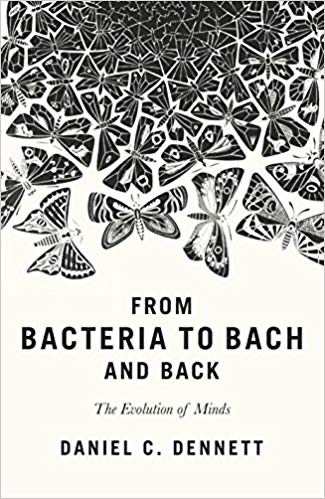 Dennett a evoluce